１１. 姿勢推定 姿勢推定の基本とディープラーニングを用いた実例
（ディープラーニング，Python を使用）
（全１５回）
https://www.kkaneko.jp/ai/ae/index.html
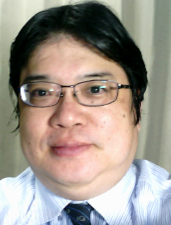 金子邦彦
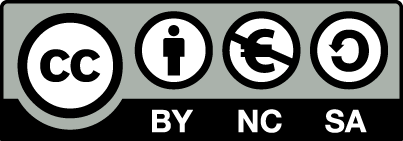 1
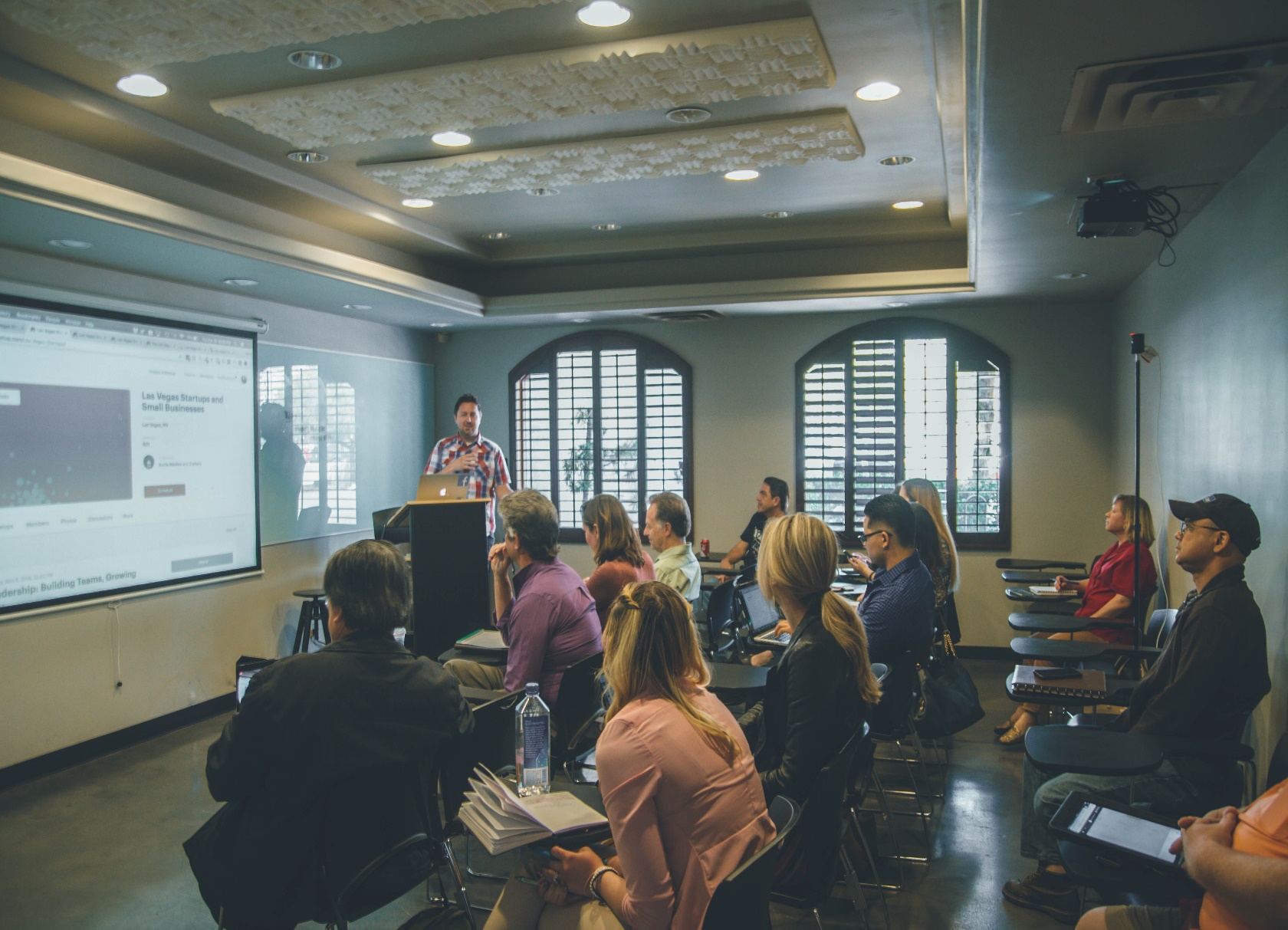 ①姿勢推定の基本技術
②姿勢推定のバリエーションと実応用
③実用スキルの向上
2
アウトライン
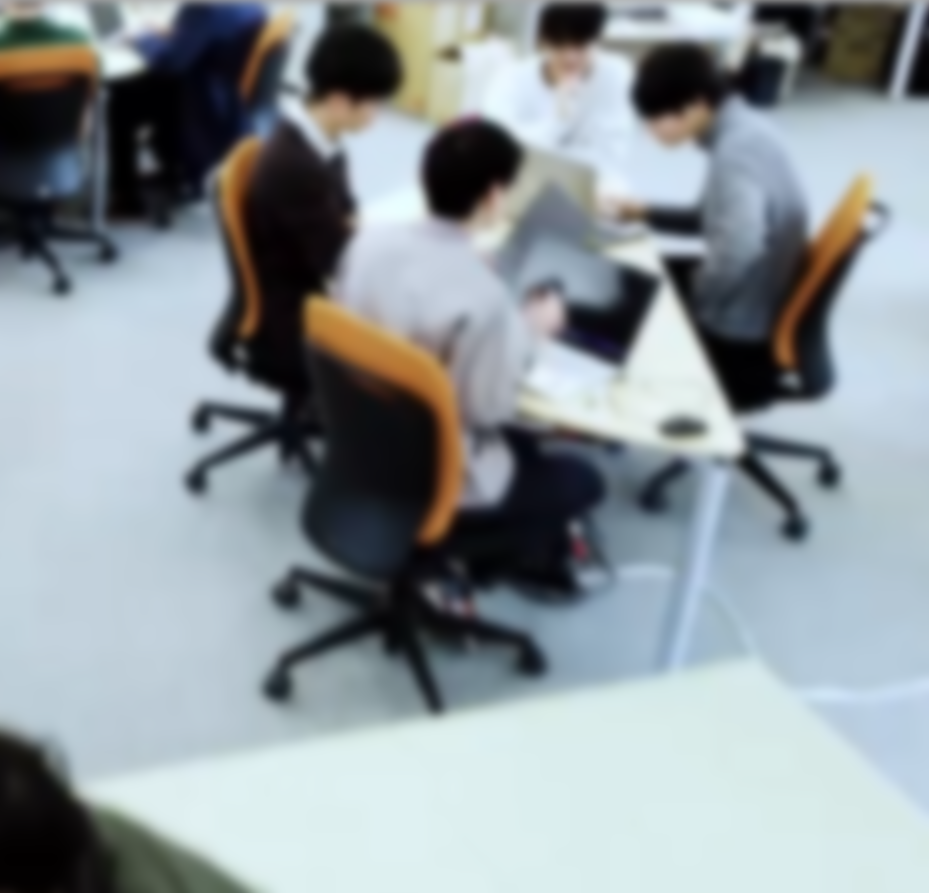 イントロダクション
姿勢推定の基本
人体の姿勢推定
ディープラーニングによる姿勢推定の仕組み
頭部の姿勢推定、物体の姿勢推定
3
Google Colaboratory
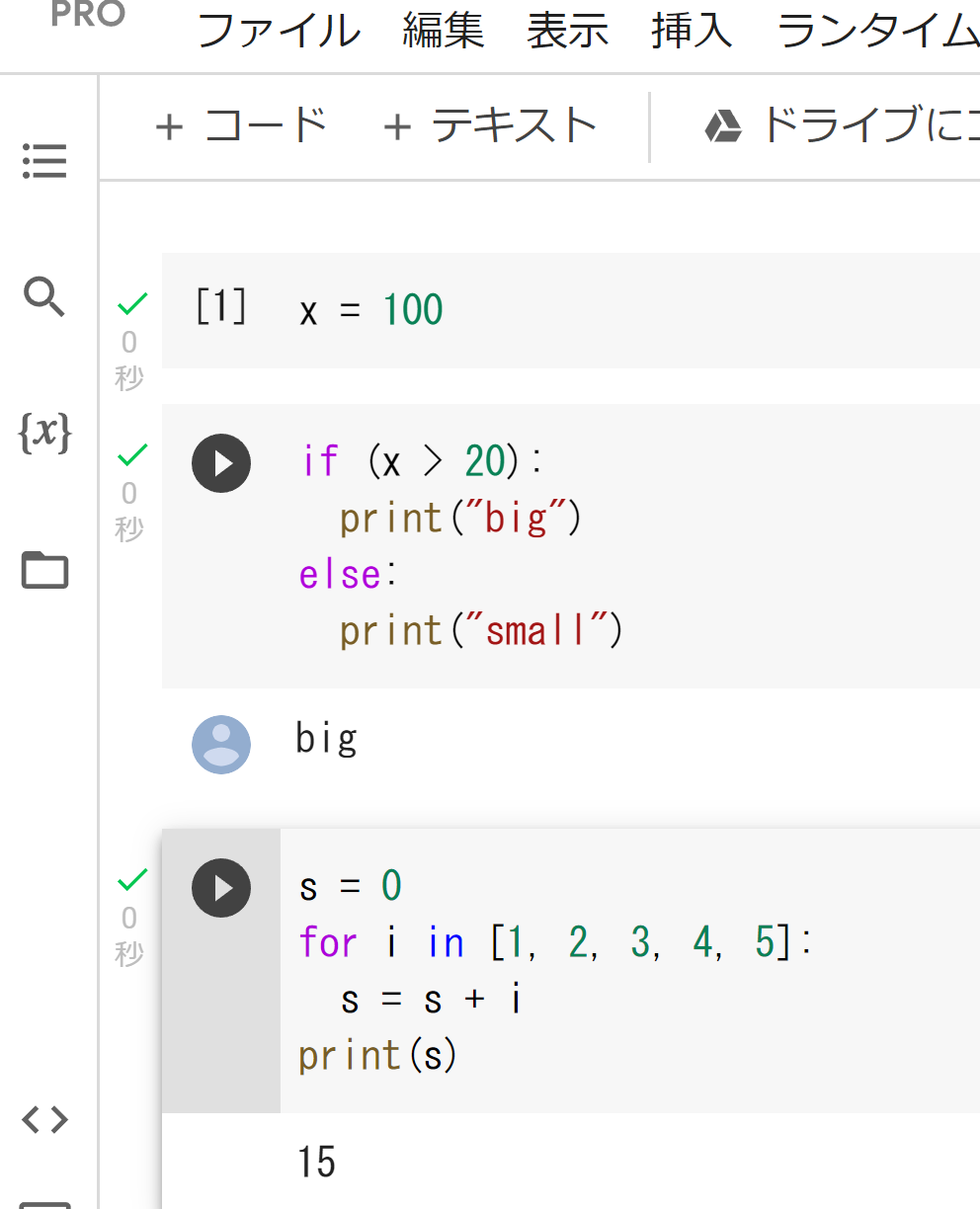 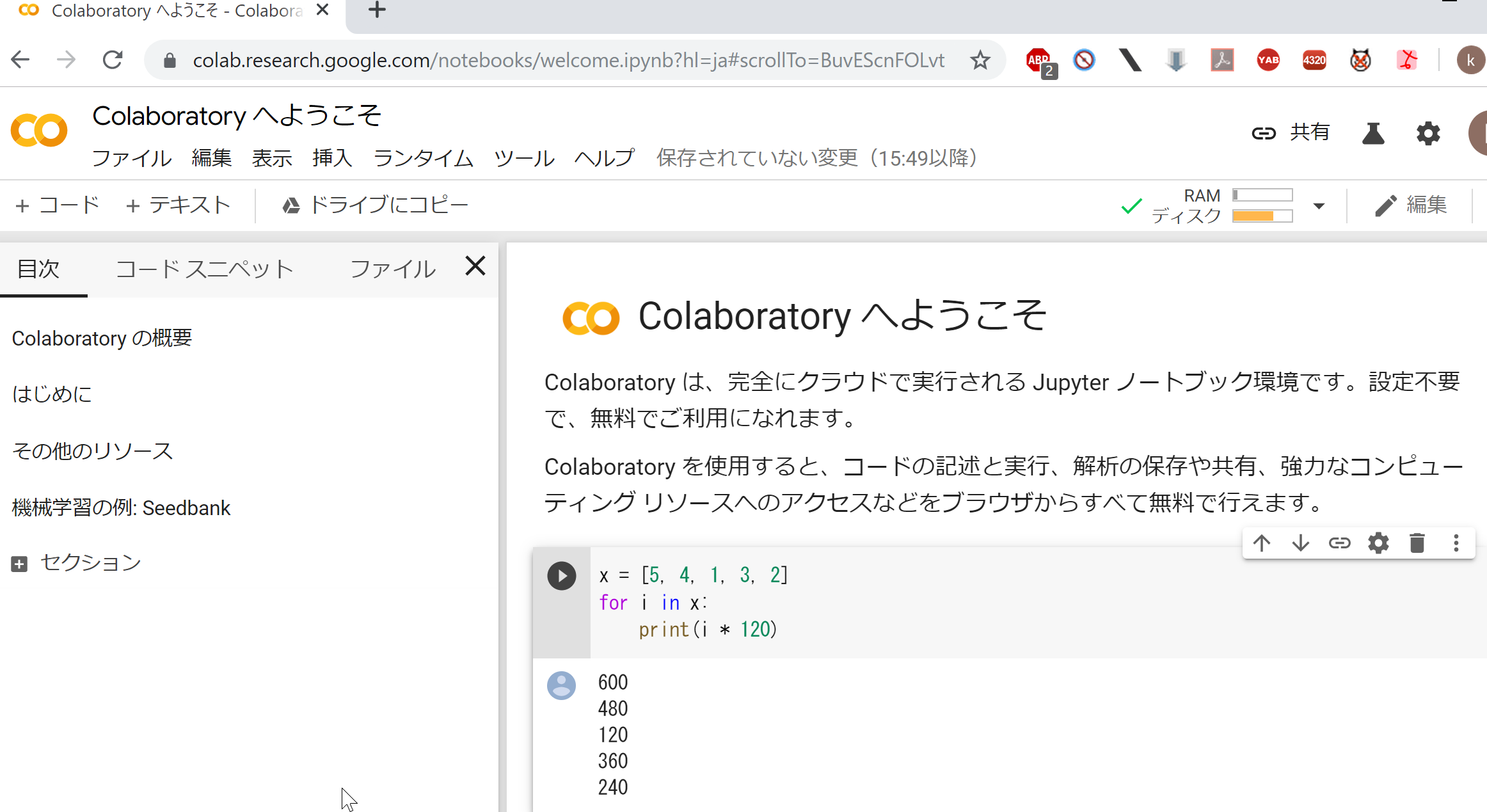 URL: https://colab.research.google.com/
オンラインで動く
Python のノートブックの機能を持つ
Python や種々の機能がインストール済み
本格的な利用には，Google アカウントが必要
4
Google Colaboratory の全体画面
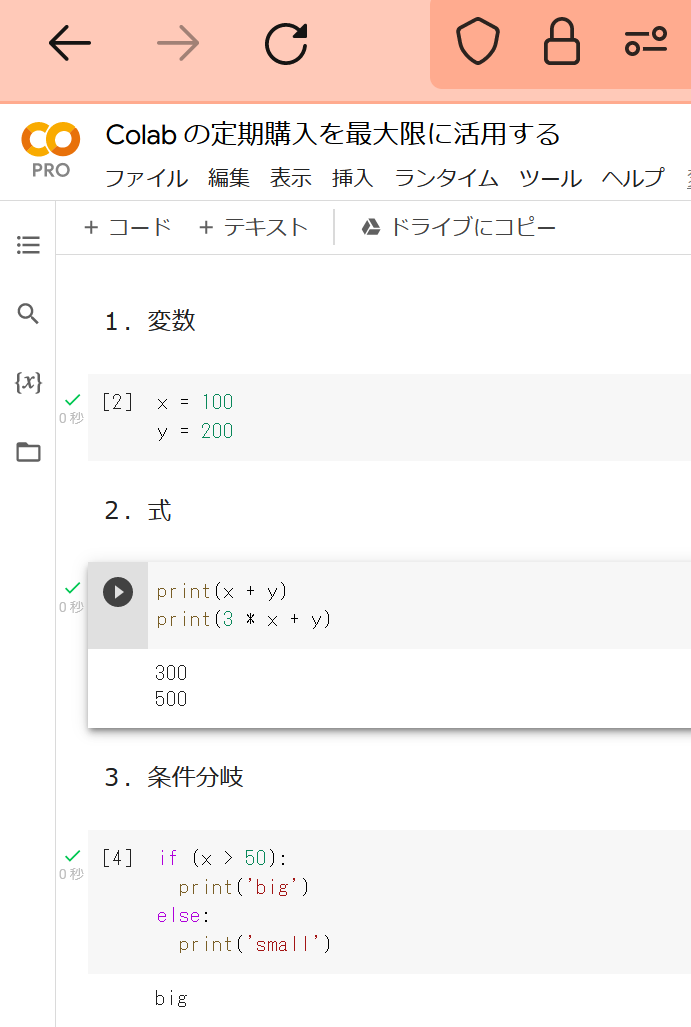 メニュー
コードセル，テキストセルの追加
メニュー
（目次，検索と置換，変数，ファイル）
コードセル，
テキストセルの
並び
Web ブラウザの画面
5
Google Colaboratory のノートブック
コードセル，テキストセルの２種類
コードセル： Python プログラム，コマンド，実行結果
テキストセル：説明文，図
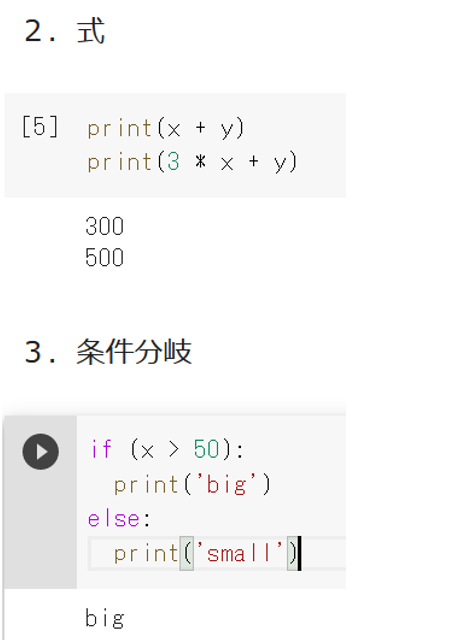 テキストセル
コードセル
テキストセル
コードセル
6
11-1. イントロダクション
7
人工知能
知的なITシステム
機械学習
知的なITシステム
データから学習し、知的能力を向上
ディープラーニング
データから学習し、複雑なタスクを実行。多層のニューラルネットワークを使用
8
ディープラーニング
ディープラーニングに「ディープ」とついているのは、多層のニューラルネットワークを使用するため
層の数が少ない
層の数が多い（ディープ）
9
ディープラーニングまとめ
ディープラーニングは機械学習の一種であり、人工ニューラルネットワークを使用してデータから学習し、複雑なタスクを実行する技術

「ディープ」の名前は、多層のニューラルネットワークを使用することに由来

ディープラーニングが広く利用される理由は、多様なデータに適用でき、さまざまなタスクで高性能を発揮するため。例：画像認識、自然言語処理、音声認識など。
10
畳み込みニューラルネットワーク（CNN）
畳み込みニューラルネットワーク（CNN）は画像理解や画像の分析に特化したディープラーニングの一種。
CNNは主に畳み込み層、プーリング層、全結合層の３種類（注）これら３種類以外のもさまざまある
畳み込み層：画像の局所的な特徴をとらえるための層。特徴は、画像内の顕著なパターンや属性（例：エッジ、テクスチャ）
プーリング層：特徴マップのサイズを縮小するための層。過学習を防止。計算効率を向上
全結合層：全ニューロンが前の層のすべてのニューロンと接続された層。畳み込み層とプーリング層を通過した後の特徴を基に、画像の分類や回帰を行う
11
畳み込みニューラルネットワーク（CNN）の例
畳
み
込
み
層
畳
み
込
み
層
畳
み
込
み
層
畳
み
込
み
層
畳
み
込
み
層
プーリング層
プーリング層
プーリング層
プーリング層
プーリング層
さまざまなバリエーション
12
畳み込みニューラルネットワークでのパターン認識
「畳み込みニューラルネットワークの利用により，さまざまなレベルのパターンを抽出・認識できるようになる」という考える場合も
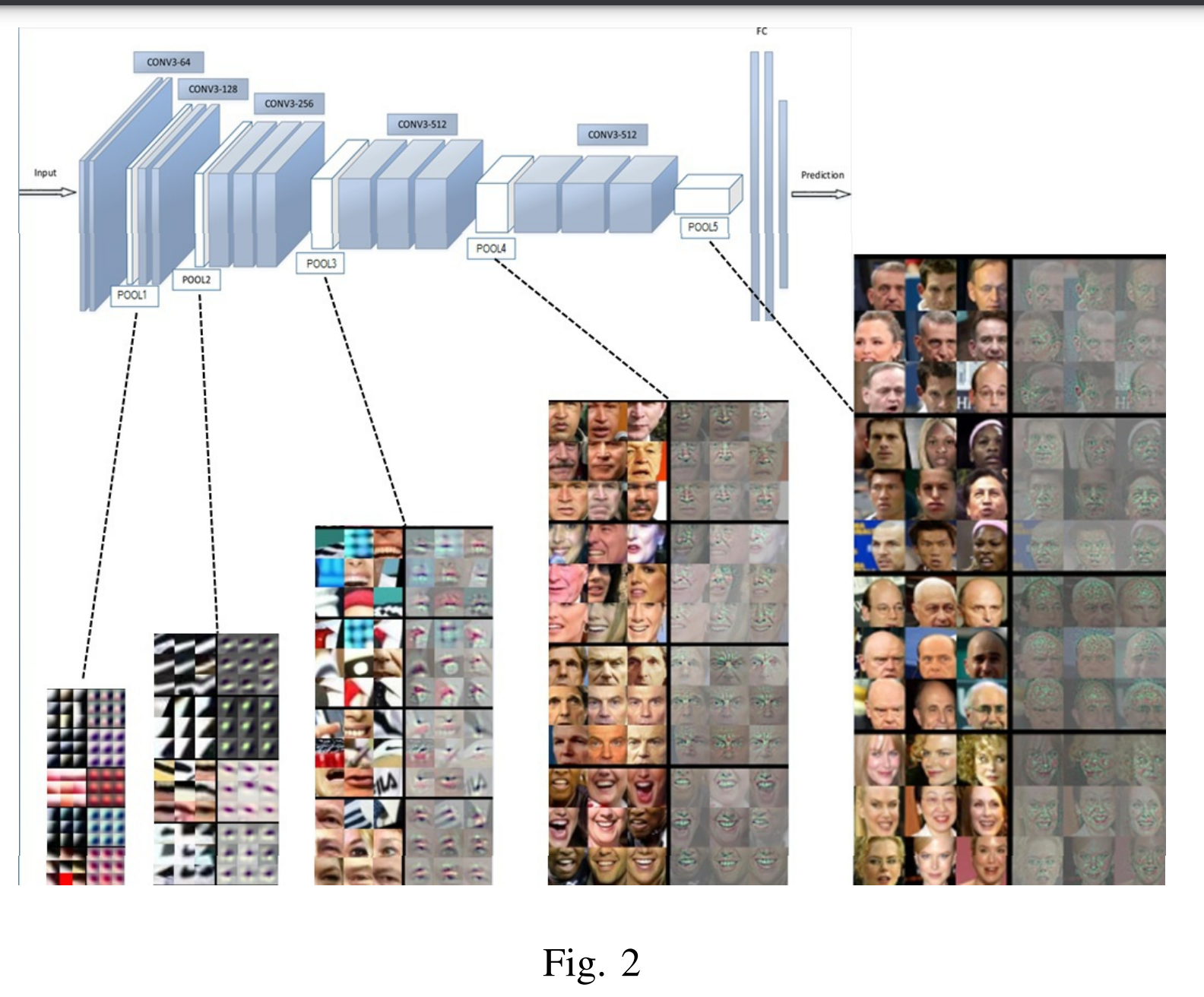 Mei Wang, Weihong Deng, 
Deep Face Recognition: A Survey, arXiv:1804.06655, 2018.
13
畳み込みニューラルネットワーク（CNN）のメリット
画像理解、画像の分析の高精度化
画像の特徴を自動的に抽出
幅広い分野での応用
14
11-2. 姿勢推定の基本
15
姿勢推定
姿勢推定は、人間の全身（人体）、頭部、およびその他のオブジェクトの位置と方向を推定する技術
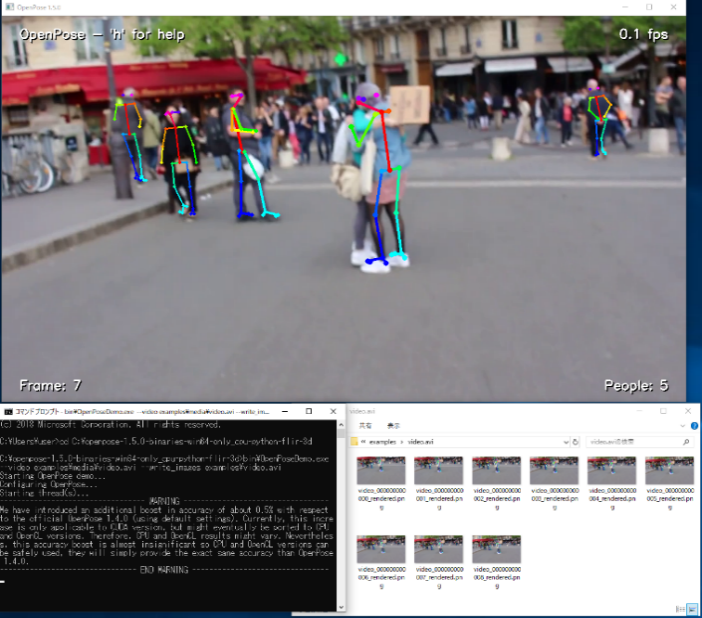 人工知能で処理
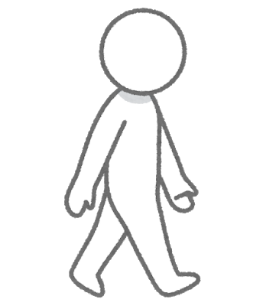 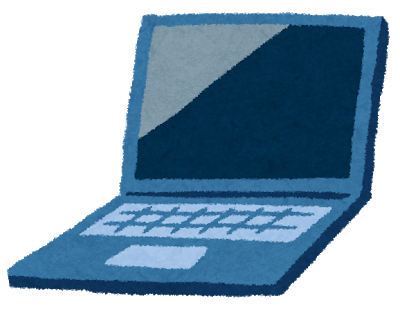 撮影
姿勢推定の結果
16
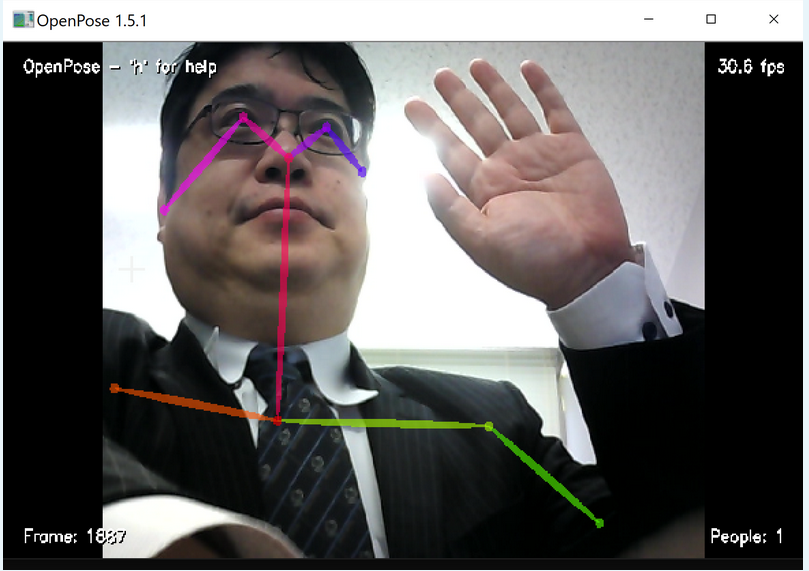 （OpenPose を使用）
17
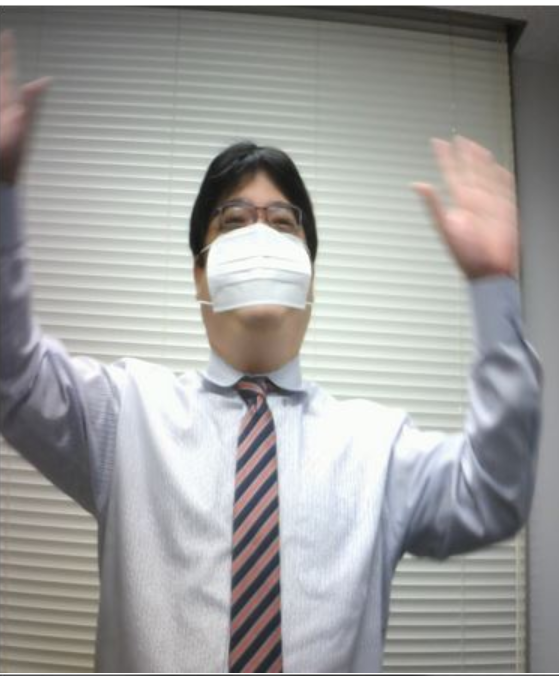 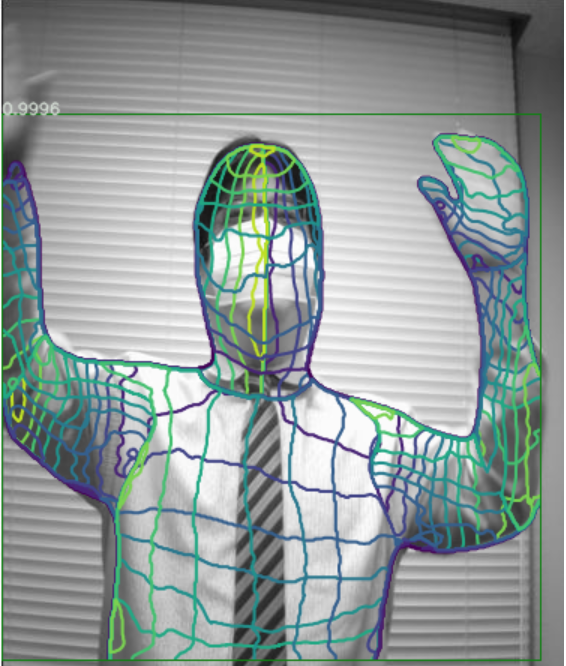 （Detectron2 の DensePose を使用）
18
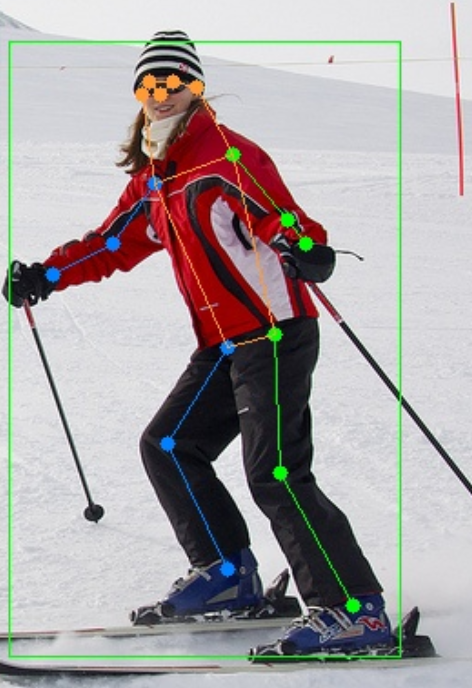 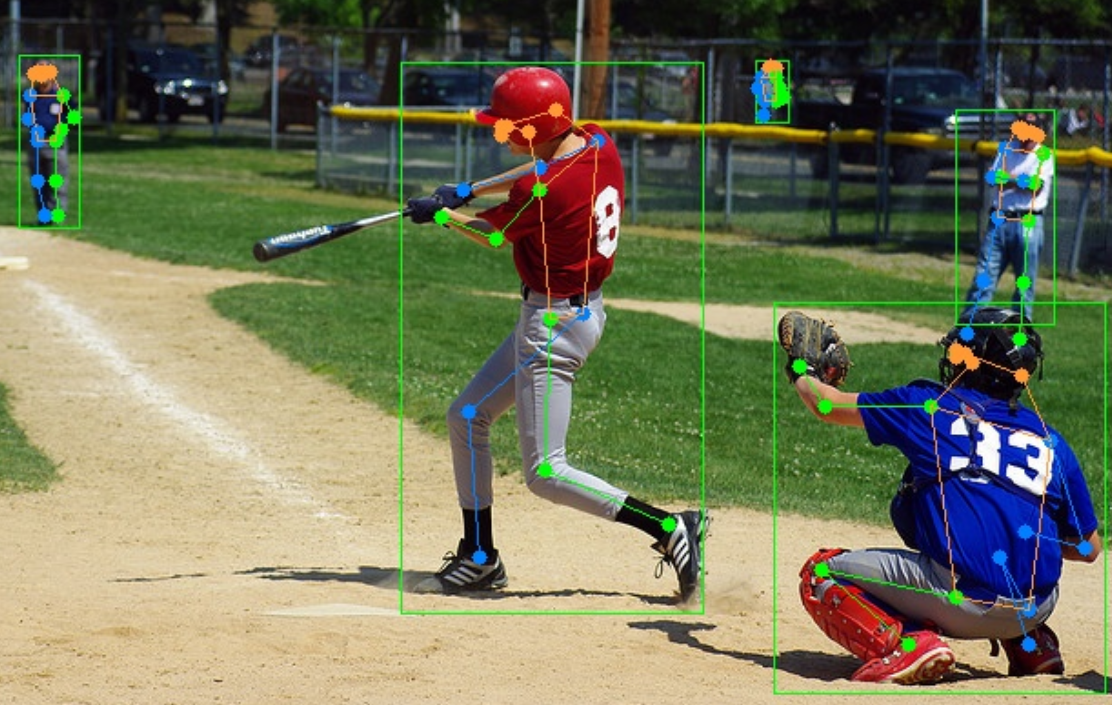 19
ビデオの例
20
ビデオの例
21
姿勢推定（人やオブジェクトの動きを読み解く）
人間の全身：人間の動きや行動。その人の活動や意図
手や足の指：手指や足指の動き。細やかな指示や意図
頭部：視線や注視の向き。意図や関心の対象
オブジェクト：オブジェクトのふるまい。オブジェクトと人の相互作用。
22
姿勢推定の歴史
数十年前に研究開始：姿勢推定は数十年前に開始
初期の技術：センサーやマーカーに基づくシステム
画像処理技術の進化：高度な画像処理技術が登場
ディープラーニングの影響: ディープラーニングにより、姿勢推定の精度と効率が向上
23
姿勢推定の多様な応用分野
監視とセキュリティ：公共の場で、人々の行動を監視。危険や異常を検出
エンターテイメント：キャラクター・アニメーションの元データを作成
ヒューマンコンピュータインタラクション：人間とコンピュータが相互作用するインタラクション
スポーツ分析：選手の動きを分析。怪我を予防
医療、リハビリ：身体の動きを評価。リハビリ効果の確認
頭部追跡の応用：VR/AR、運転者の集中の確認など
オブジェクトの向きの応用：ロボット、倉庫の荷物、自動運転車など
24
姿勢推定の用途①
状況把握，行動予測
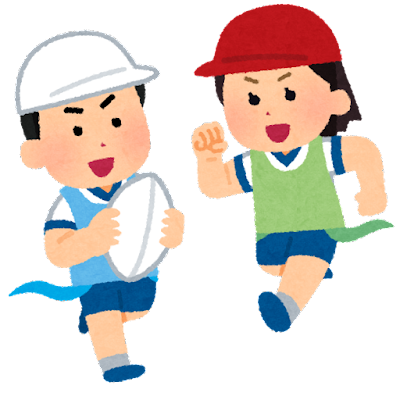 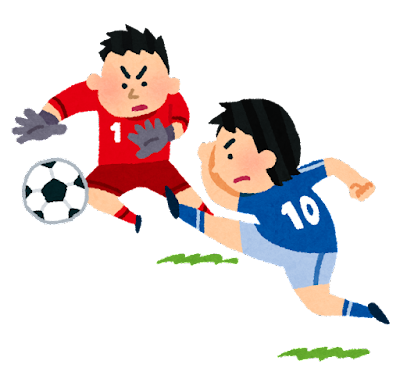 25
姿勢推定の用途②
行動検知
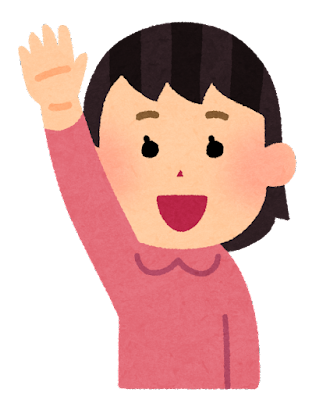 26
姿勢推定の用途③
危険の察知，救援・救護
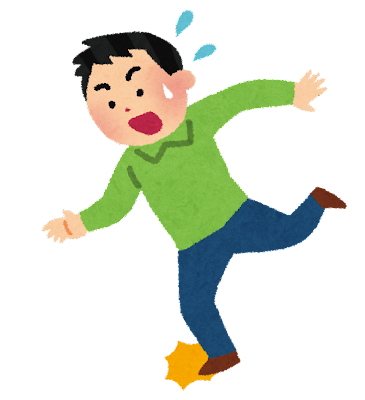 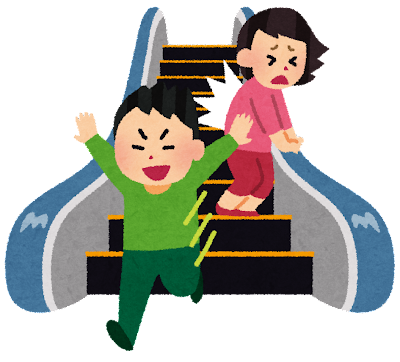 27
姿勢推定の用途④
監視，防犯
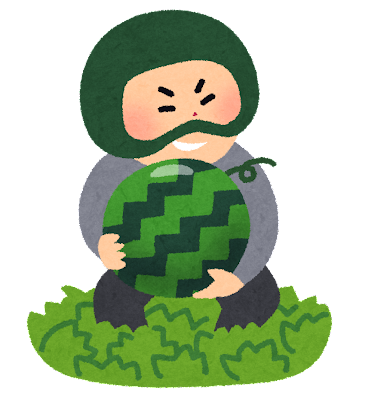 28
姿勢推定の用途⑤
トレーニング，フィットネス，エクササイズ
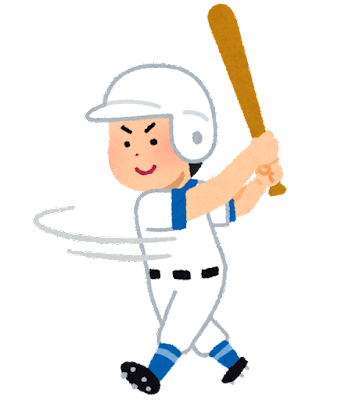 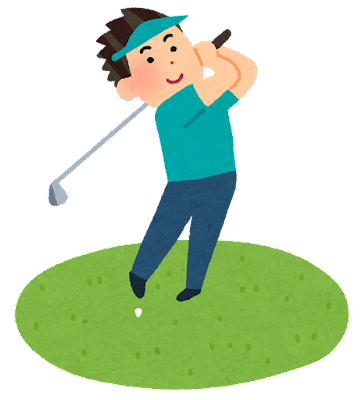 29
姿勢推定の用途⑥
アバター（バーチャル・キャラクタ）の操作
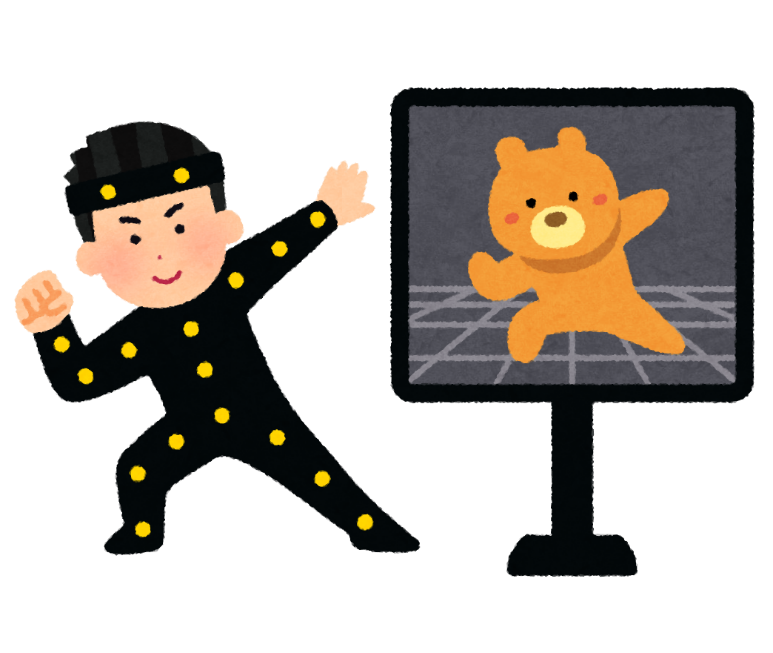 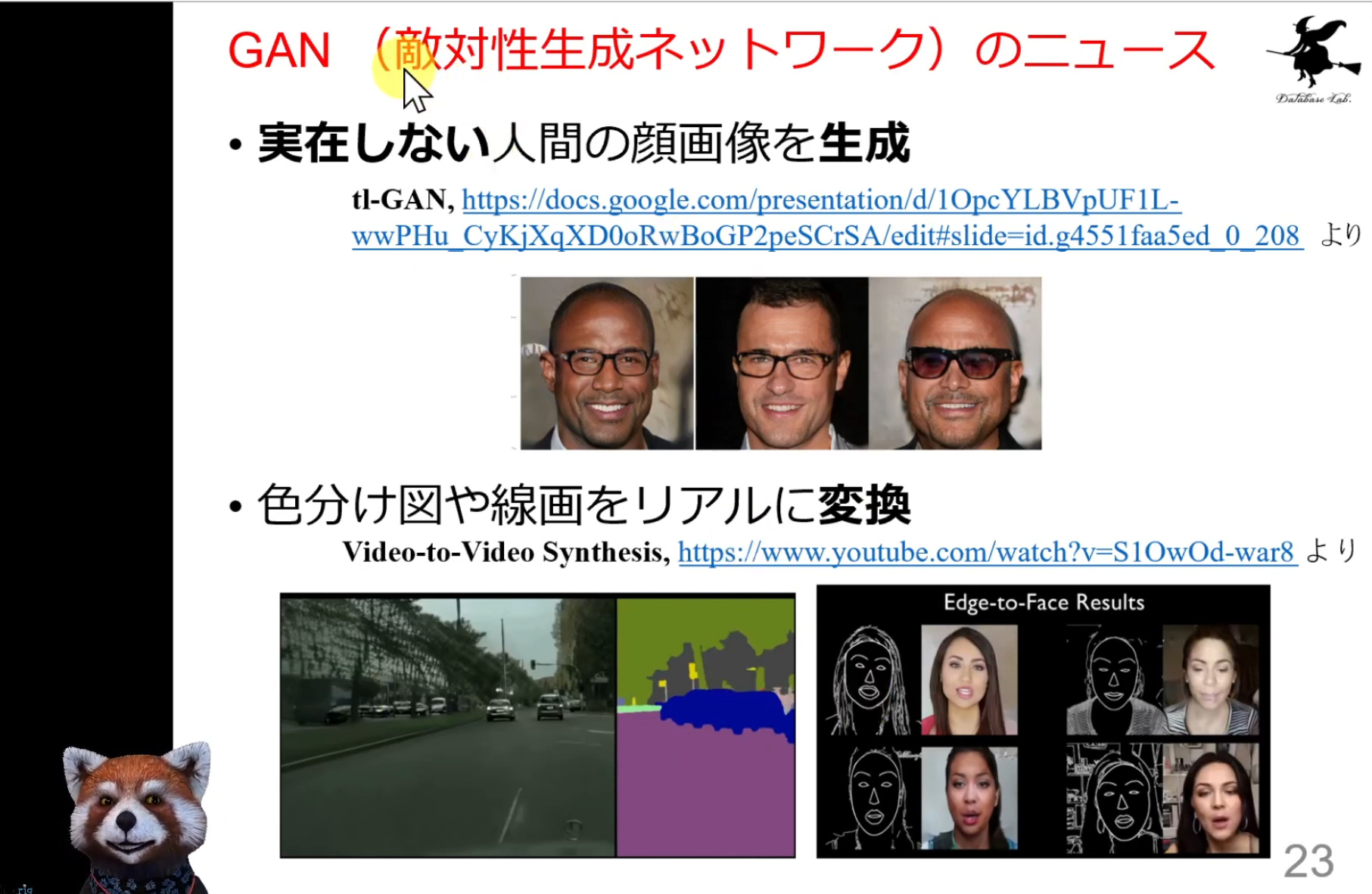 アバター（バーチャル・キャラクタ）
30
姿勢推定の用途⑦
集団行動の観察，分析，監視
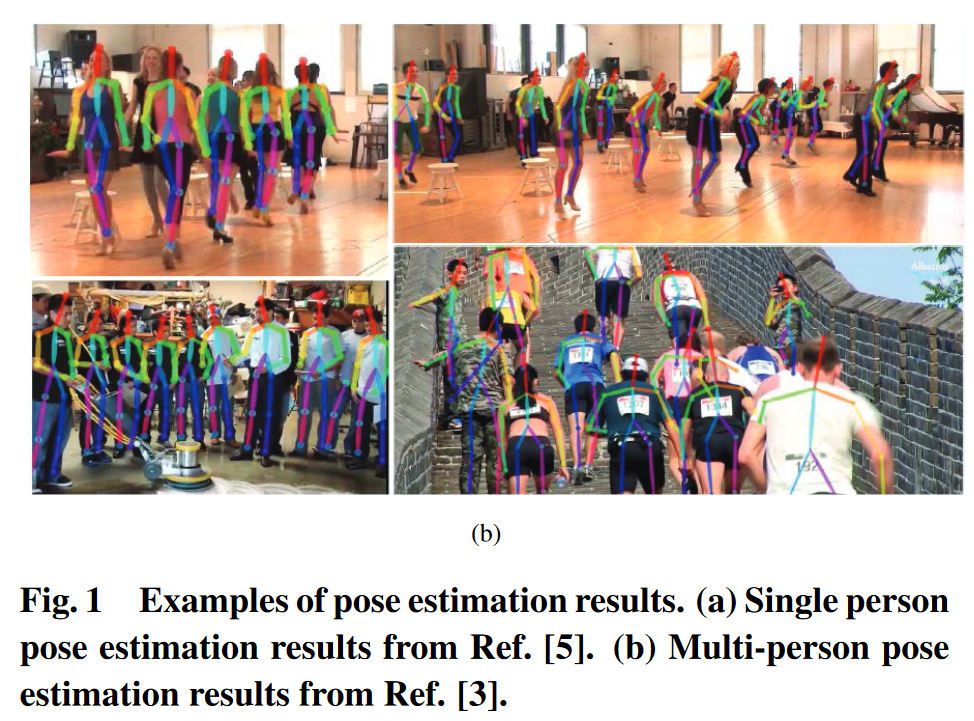 Qi Dang, Jianqin Yin, Bin Wang, Wenqing Zheng, 
Deep Learning Based 2D Human Pose Estimation: A SurveyDeep Learning Based 2D Human Pose Estimation: A Survey, 
Tsinghua Science and TechnologyTsinghua Science and Technology, 
Volume 24 Issue 6 Article 5, 2019.
31
姿勢推定の用途⑧
姿勢推定の結果を用いて，画像から人物を切り出す
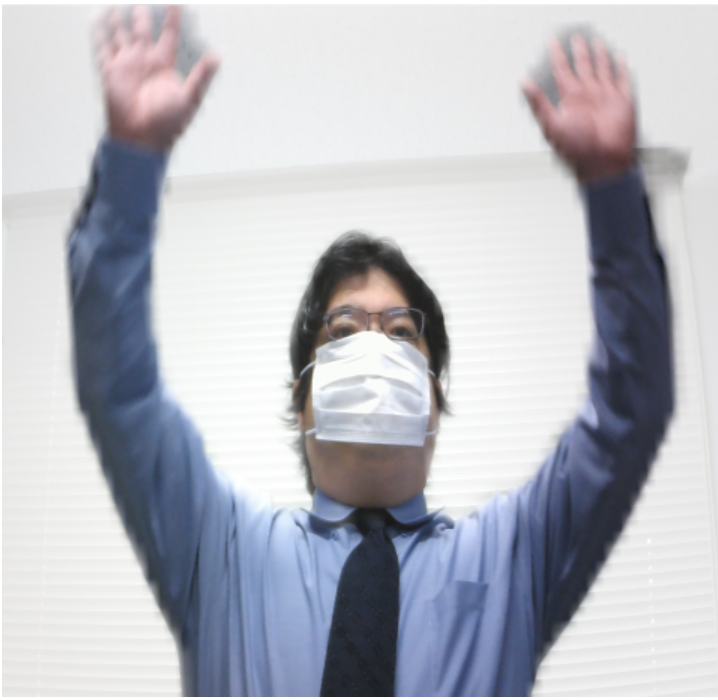 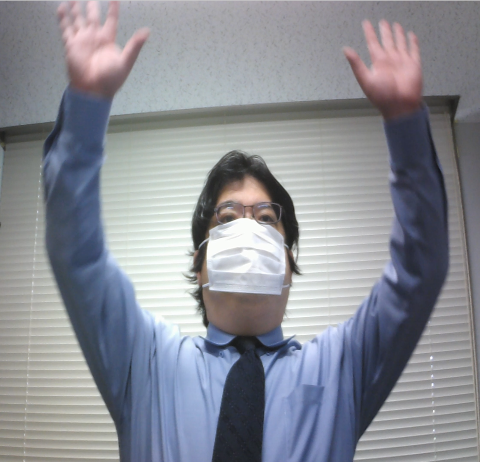 32
ここまでのまとめ
姿勢推定は、人間の全身（人体）、頭部、およびその他のオブジェクトの位置と方向を推定する技術

要素
人間の全身：人間の動きや行動。その人の活動や意図。
手や足の指：手指や足指の動き。細やかな指示や意図。
頭部：視線や注視の向き。意図や関心の対象。
オブジェクト：オブジェクトのふるまい。オブジェクトと人の相互作用。
歴史
数十年前に始まった。現在は、ディープラーニングの応用が進んでいる
応用分野
エンターテイメント、セキュリティ、ヒューマンコンピュータインタラクションなどさまざま
33
11-3. 人体の姿勢推定
34
人体の姿勢推定とキーポイント
キーポイントの検出：姿勢推定では、人体の特定の「キーポイント」（特徴となるポイント）を検出し、位置を特定
姿勢推定：位置が特定されたキーポイントを結びつけることで、人間の全身の姿勢を推定
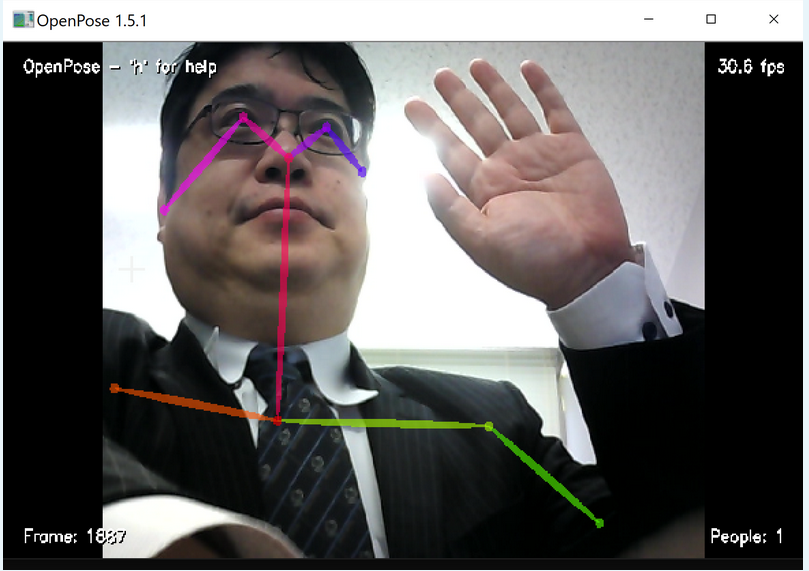 35
キーポイントとボーン
ボーン　＝　骨格，　キーポイント　＝　特徴となるポイント
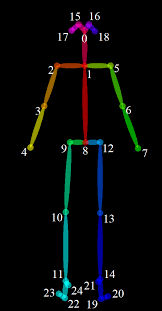 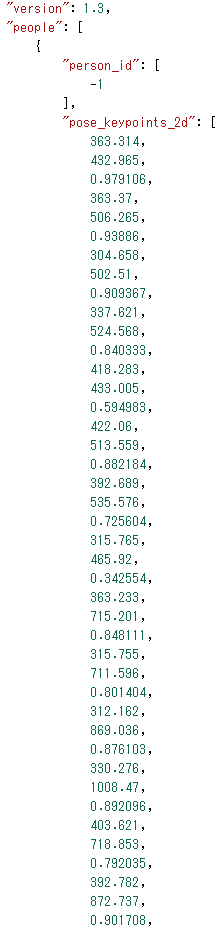 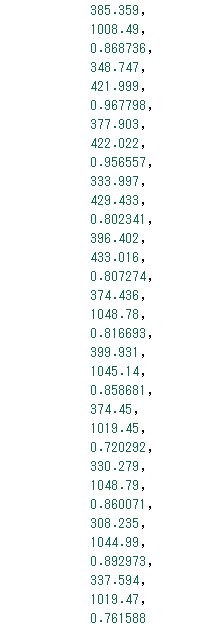 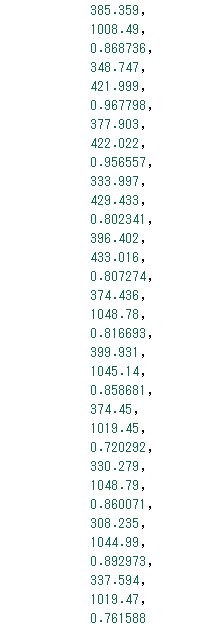 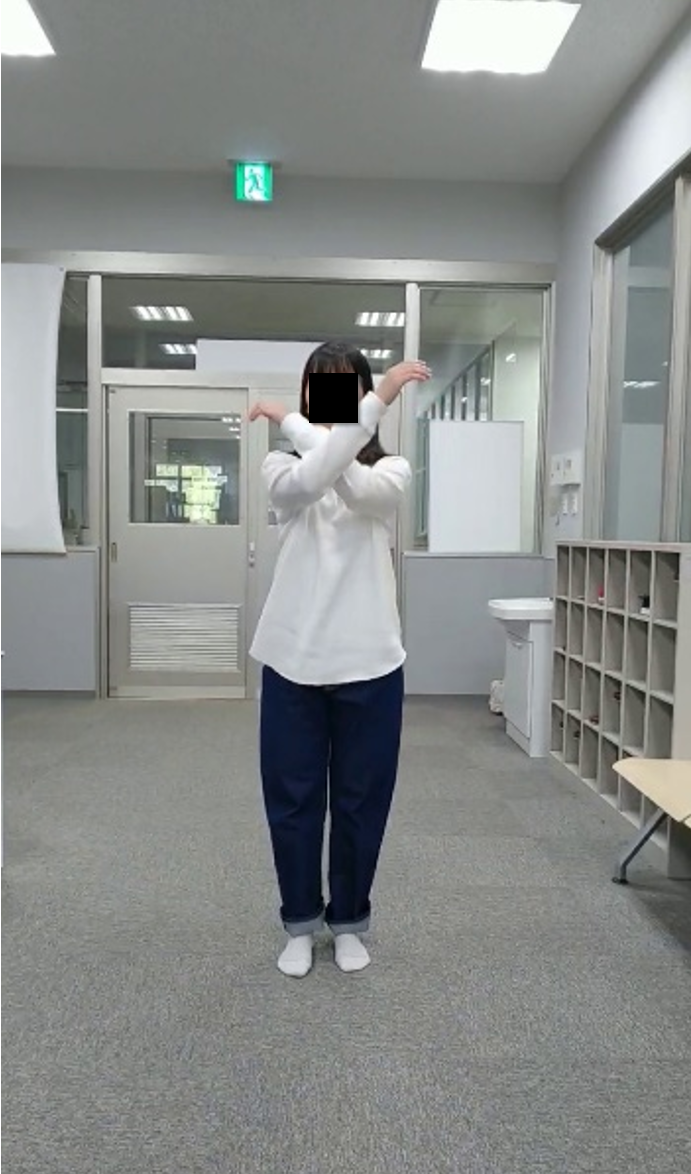 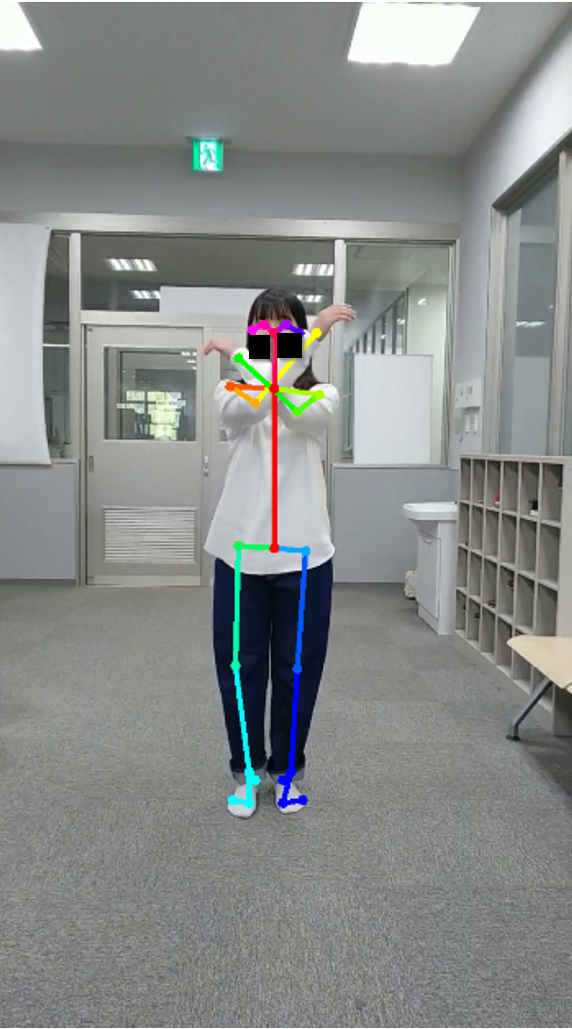 画像で表示したボーン情報
キーポイントのデータファイル
（特徴点の x, y 座標と
個々の信頼度のデータ）
36
OpenPoseのキーポイントとボーン
キーポイントとボーン
ボーン　＝　骨格，　キーポイント　＝　特徴となるポイント
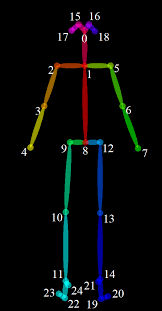 OpenPose では，25個のキーポイントが定まっている
（OpenPose は，人体の姿勢推定の一手法）

0:鼻　1:首　2:右肩　3:右ひじ　4:右手首　
5:左肩6:左ひじ　7:左手首　8:真ん中腰　
9:右腰　10:右ひざ　11:右足首　12:左腰　
13:左ひざ　14:左足首　15:右目16:左目　
17:右耳　18:左耳　19:左足親指　20:左足小指　
21:左かかと　22:右足親指　23:右足小指　
24:右かかと
37
OpenPoseのキーポイントとボーン
２次元と３次元の姿勢推定
姿勢推定は２次元（平面的な推定）と３次元（空間的な推定）の２種類
２次元: ２次元的な（平面の）姿勢を推定
３次元: 空間的な深さ情報（奥行き）を含め、３次元的な姿勢を推定
３次元の姿勢推定は、より詳細な情報を提供
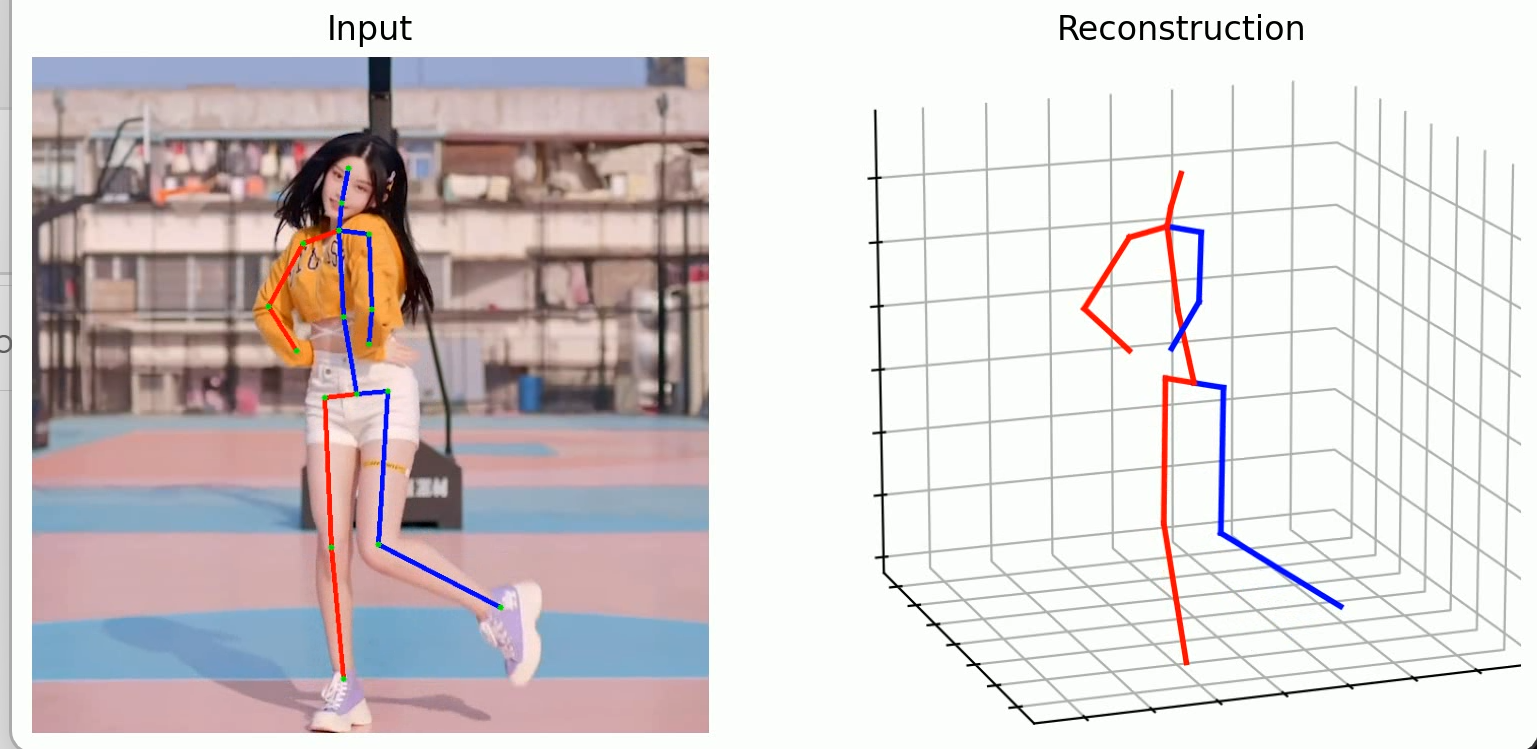 ３次元姿勢推定
38
３次元の姿勢推定
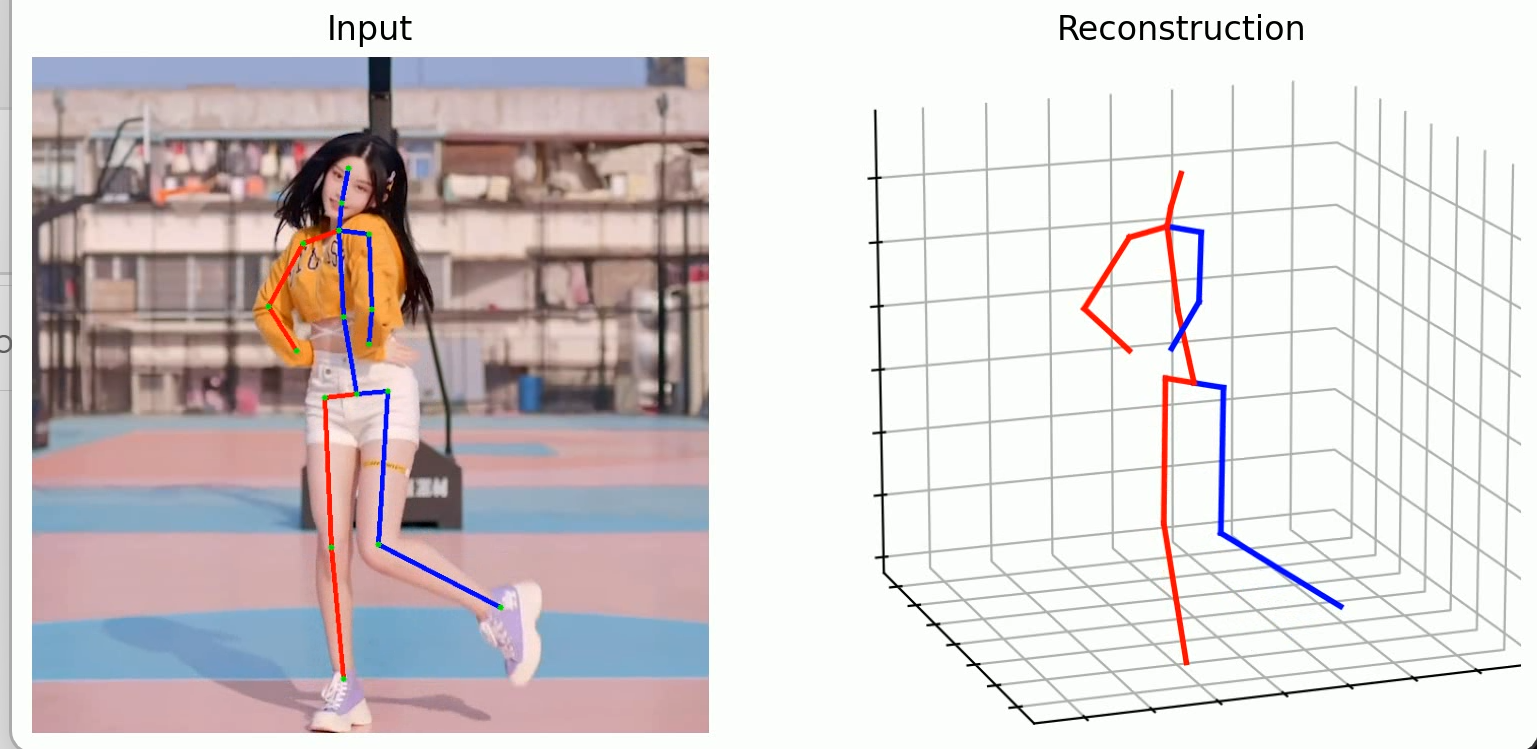 ３次元の姿勢推定は、空間的な深さ情報（奥行き）を含め、３次元的な姿勢を推定
人体表面のポリゴンメッシュを付けたり、アクションの分類を行うなどの応用
39
３次元の姿勢推定の例
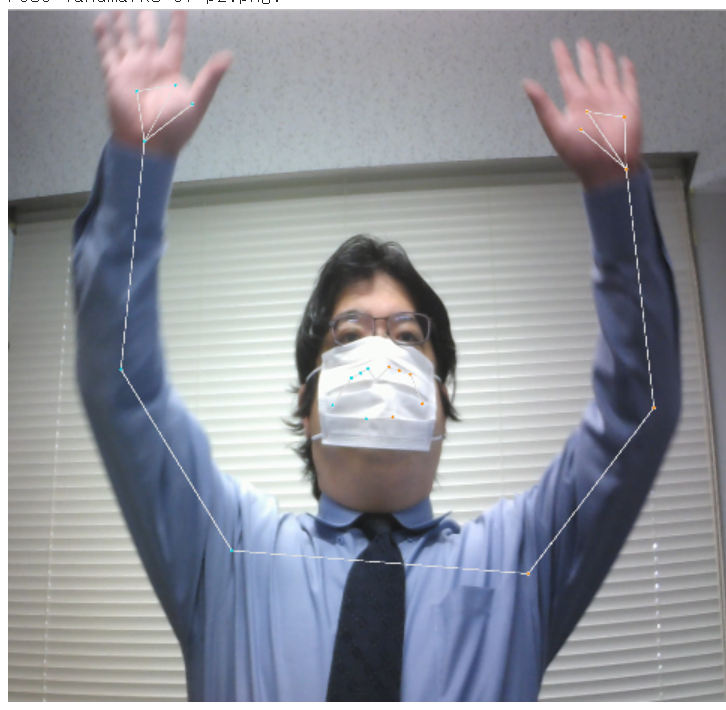 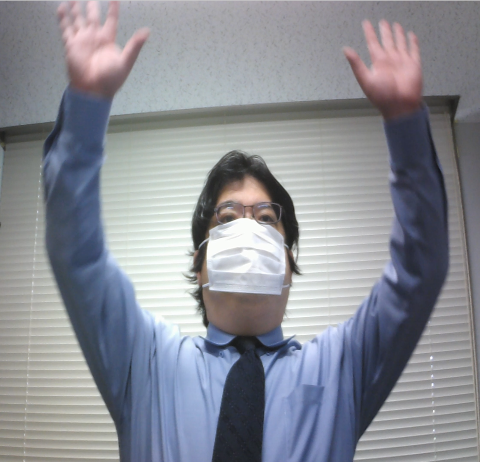 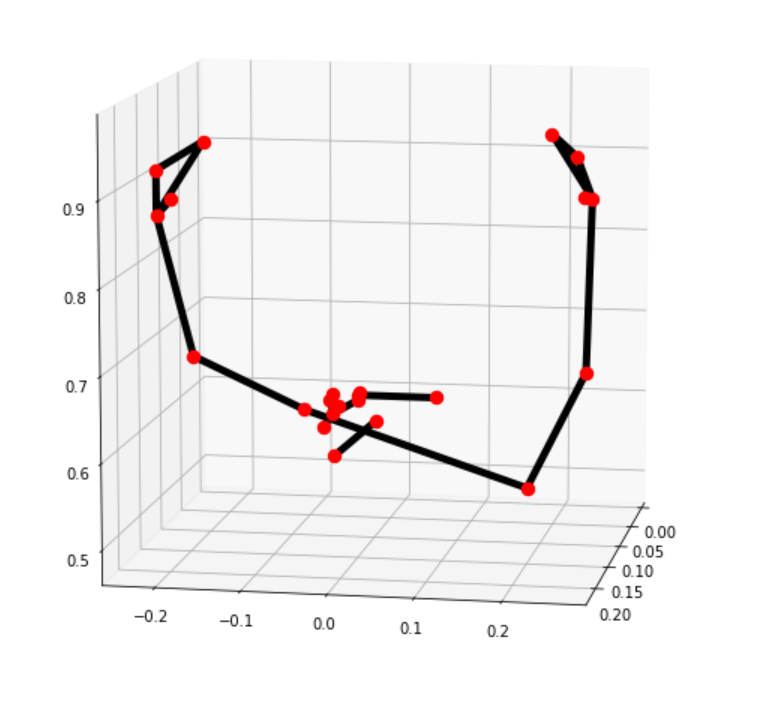 キーポイントの位置情報
は３次元（縦，横，奥行き）
キーポイントとボーン
40
ここまでのまとめ
人体の姿勢推定とキーポイント
姿勢推定では、人体の特定の「キーポイント」（特徴となるポイント）を検出し、位置を特定
姿勢推定：位置が特定されたキーポイントを結びつけることで、人間の全身の姿勢を推定
OpenPose：人体の姿勢推定の一手法。25個のキーポイント（鼻、首、右肩、右ひじなど）

２次元と３次元の姿勢推定
２次元の姿勢推定： ２次元的な（平面の）姿勢を推定
３次元の姿勢推定： 空間的な深さ情報（奥行き）を含む、より詳細な姿勢推定
41
11-4. ディープラーニングによる姿勢推定の仕組み
42
姿勢推定とディープラーニング
ディープラーニングの利用により、姿勢推定の精度が向上。
以下のような課題が部分的に解決
多人数の対応
人体の向きや姿勢のバリエーション
個々の人体の個性
部分遮蔽
照明のバリエーション（夜間、影）
衣服のバリエーション

さまざまな状況において、部分隠蔽があっても、姿勢推定ができるようになってきた
43
姿勢推定とディープラーニング
ディープラーニングは万能ではなく、次のような問題がある

訓練データのバリエーションの不足
姿勢推定のために「制限のある実験環境」で撮影されたデータを使う場合、訓練データのバリエーションが限られ、その範囲でしか姿勢推定できない

この問題の解決のため、自己教師あり学習などのアプローチが行われている
44
ディープラーニングによる姿勢推定
キーポイントの検出
次の手順で、複数人体のキーポイント（特徴となるポイント）を識別
部位の位置推定: 鼻、首、右肩、右ひじなどの部位を検出。
同一人物のキーポイント特定: ステップ①の結果をもとに、同一人物の部位を集めて、最終的なキーポイントを得る
2. 姿勢推定
位置が特定されたキーポイントを結びつけることで、人間の全身の姿勢を推定
45
キーポイントの検出
元画像　　　①部位の　　②同一人物の
　　　　　　　　位置推定　　キーポイント特定
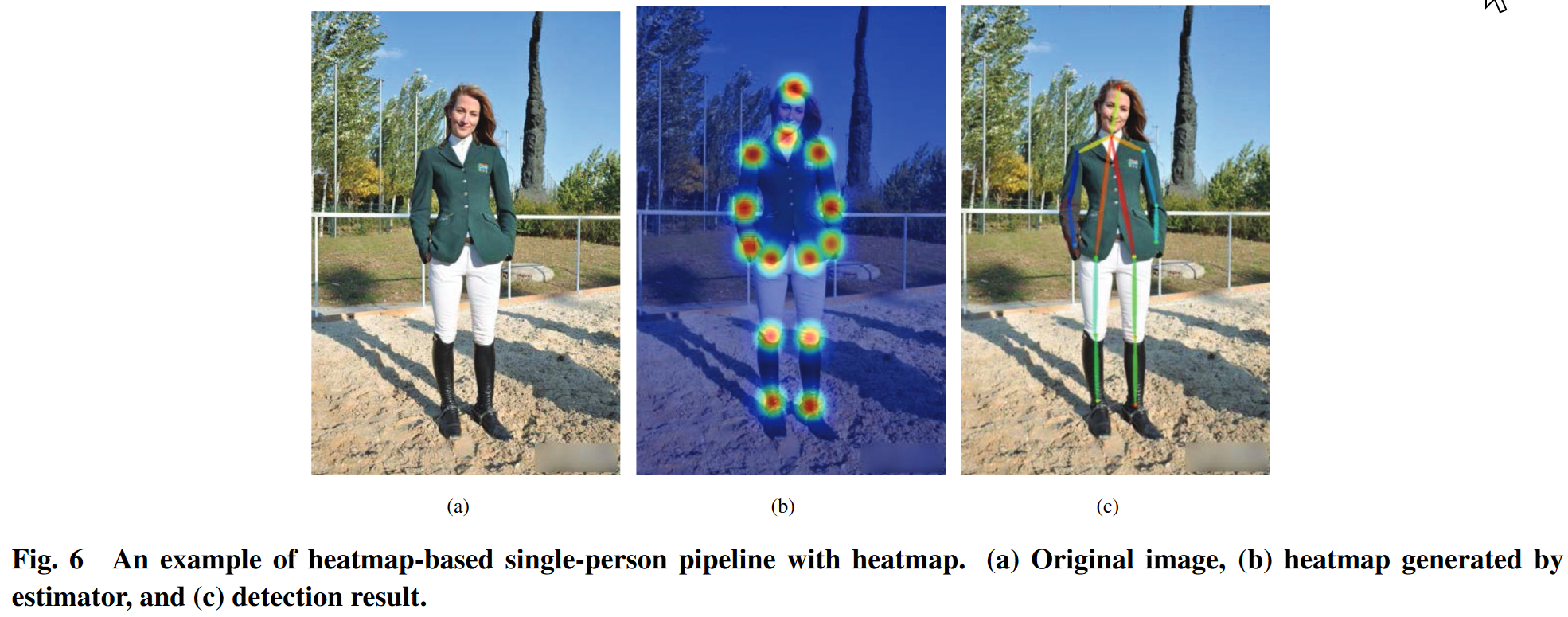 Qi Dang, Jianqin Yin, Bin Wang, Wenqing Zheng, 
Deep Learning Based 2D Human Pose Estimation: A SurveyDeep Learning Based 2D Human Pose Estimation: A Survey, 
Tsinghua Science and TechnologyTsinghua Science and Technology, 
Volume 24 Issue 6 Article 5, 2019.
46
部位の位置推定を行う Hourglass
各レベルでの推定結果を
後段へ
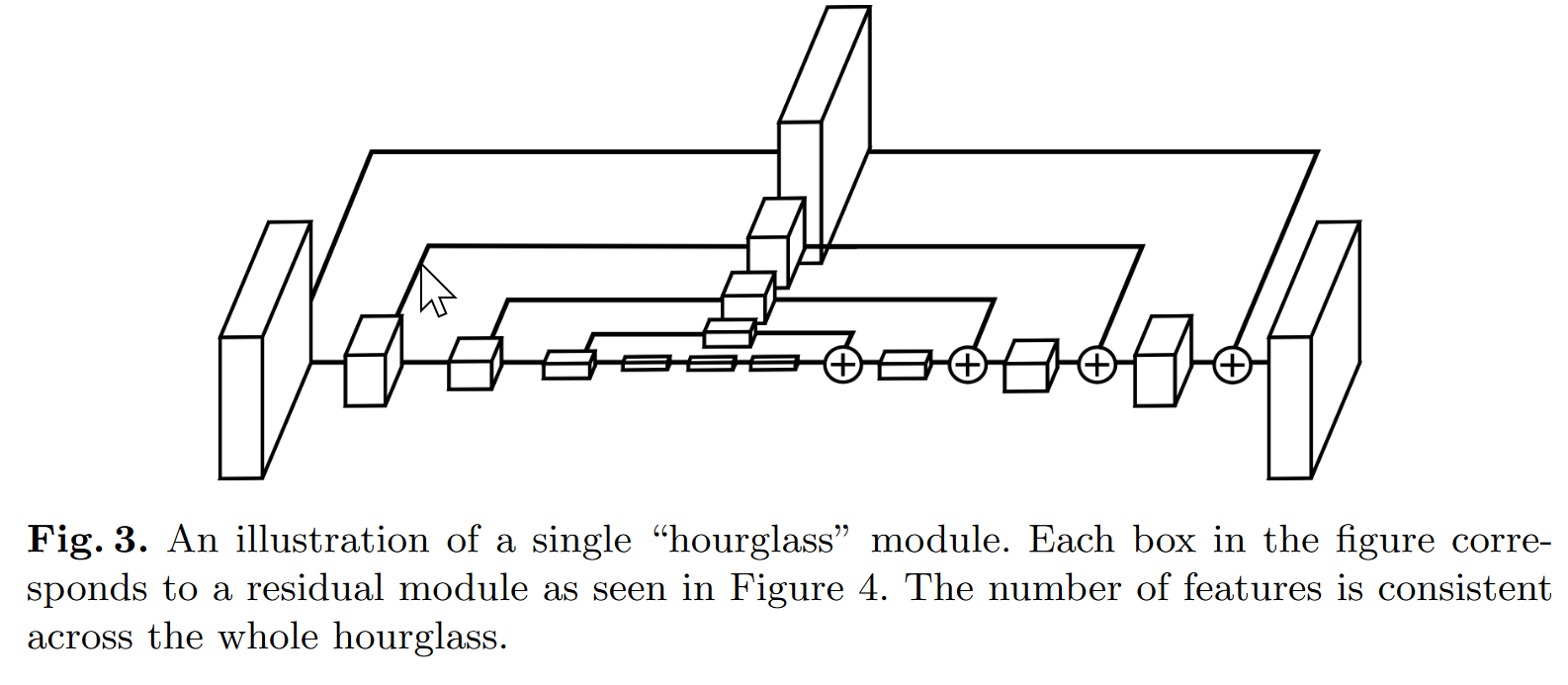 画像の拡大
画像の縮小
部位の位置推定
部位の大きさはさまざま ⇒ マルチスケールの画像を使う
画像を複数レベルに縮小し，各レベルで部位を検出
元の大きさに戻しながら，検出結果を重ね合わせ
Alejandro Newell, Kaiyu Yang, and Jia Deng, 
Stacked Hourglass Networks for Human Pose Estimation, 
arXiv:1603.06937v2, 2016.
https://arxiv.org/pdf/1603.06937v2.pdf
47
部位の位置推定を行う Hourglass
画像の縮小：　畳み込み層とプーリング層で可能
画像の拡大：　逆畳み込み層あるいはアップサンプリング層で可能

Hourglass は、部位の位置推定に特化した畳み込みニューラルネットワーク
48
３次元の人体姿勢推定の技術
MotionAGFormer (2023年)
MHFormer (2022年)
MotionBERT (2022年)
DiffPose (2022年)
49
ディープラーニングによる３次元の姿勢推定
1. キーポイントの検出
次の手順で、複数人体のキーポイント（特徴となるポイント）を識別
部位の位置推定: 鼻、首、右肩、右ひじなどの部位を検出。
同一人物のキーポイント特定: ステップ①の結果をもとに、同一人物の部位を集めて、最終的なキーポイントを得る
②の結果のキーポイントに対して、空間的な深さ（奥行）を求め、３次元の姿勢推定を実行　＝追加処理
2. 姿勢推定
位置が特定されたキーポイントを結びつけることで、人間の全身の姿勢を推定
50
ここまでのまとめ
人体の姿勢推定の精度向上
多人数対応、姿勢のバリエーション、部分遮蔽、照明・衣服のバリエーションへの対応。

処理手順
部位の位置推定
同一人物のキーポイント特定
キーポイントに対して深さ（奥行）を求める（３次元の姿勢推定を行う場合の追加処理）。

ディープラーニングによる姿勢推定の現在の課題
訓練データのバリエーション不足、自己教師あり学習のアプローチ。
51
11-5. 頭部の姿勢推定、物体の姿勢推定
52
物体の姿勢推定
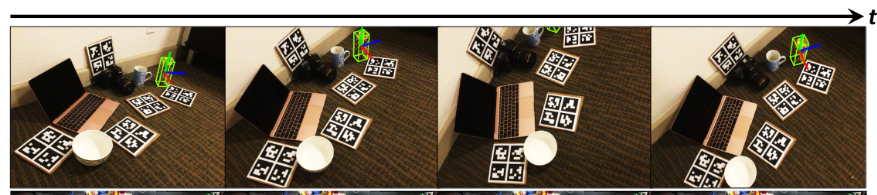 画像から，物体の３次元の位置（たて、よこ、奥行き）と方向の情報を得る
Wen, B and Bekris, Kostas E, 
BundleTrack: 6D Pose Tracking for Novel Objects without Instance or Category-Level 3D Models,
IEEE/RSJ International Conference on Intelligent Robots and Systems, 2021.
53
頭部の姿勢推定
頭部の画像から，頭部の３次元の位置（たて、よこ、奥行き）と方向の情報を得る
lincolnhard/head-pose-estimation を使用
https://github.com/lincolnhard/head-pose-estimation
54
方向：基準となる３つの軸から，どれだけ回転したか
z
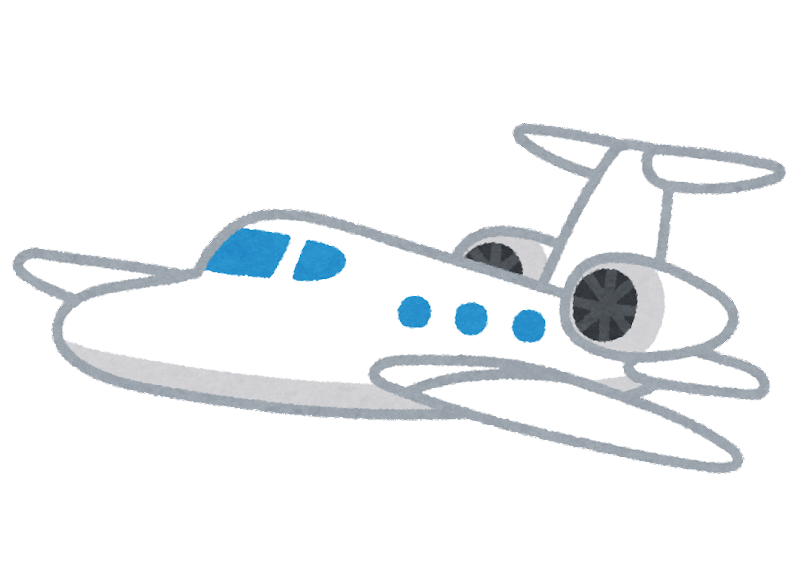 ヨー
(yaw)
x
ロール
(roll)
y
ピッチ
(pitch)
物体の位置推定，頭部の位置推定
画像から，物体や頭部の次の結果を得る
位置（縦，横，奥行きの３つの数値）
向き（３つの回転軸なので，３つの数値）
56
物体の姿勢推定の用途
ロボットハンドによる物体移動
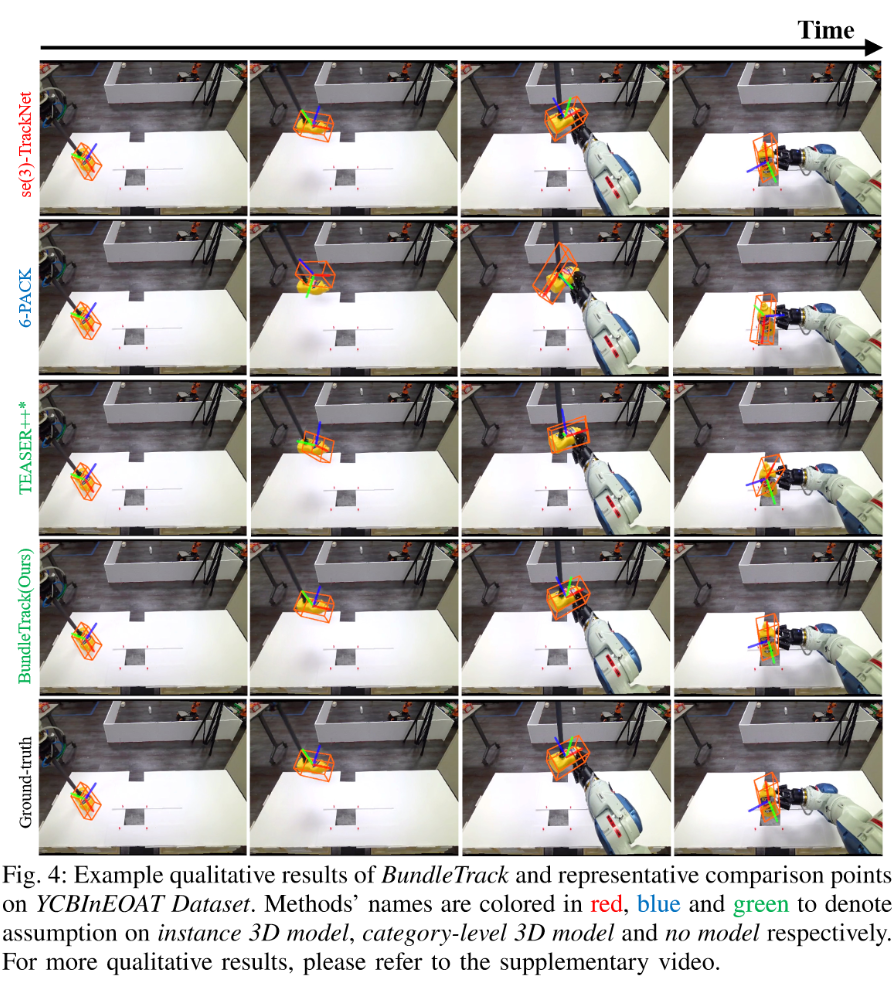 Wen, B and Bekris, Kostas E, 
BundleTrack: 6D Pose Tracking for Novel Objects without Instance or Category-Level 3D Models,
IEEE/RSJ International Conference on Intelligent Robots and Systems, 2021.
57
物体の姿勢推定
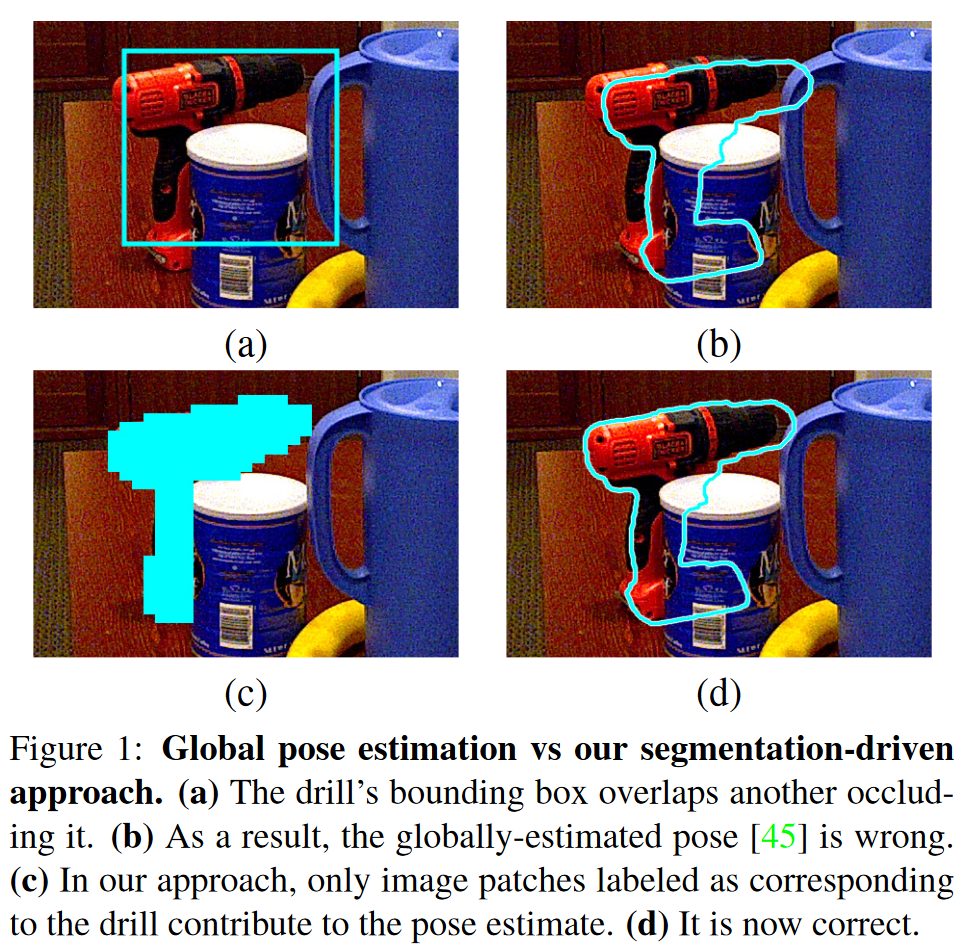 部分隠蔽された物体についても、姿勢推定（位置と方向の推定）ができるように
（姿勢推定により，セグメンテーションの精度が向上する，という考え方も登場）
Segmentation-driven 6D Object Pose Estimation
Yinlin Hu, Joachim Hugonot, Pascal Fua, Mathieu Salzmann
arXiv:1812.02541, 2018.
58
11-6. 演習
59
人体の３次元姿勢推定①
使用するページ:
https://colab.research.google.com/drive/13nOMSW0Dzx_LjN9XEG99jtvgMACl4m9V

2. 目的
姿勢推定、キーポイント，ボーンについて理解を深める




3. 各自で行うこと
各自で説明、ソースコード、実行結果を確認する．
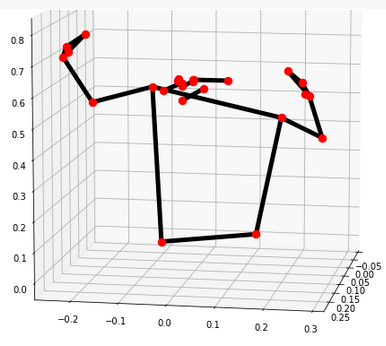 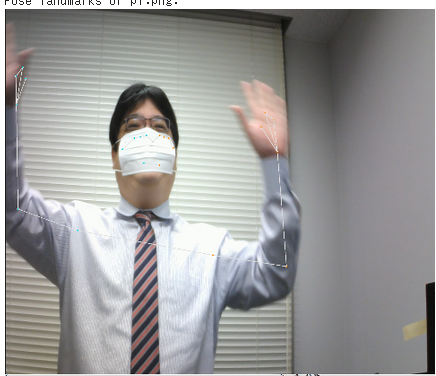 60
人体の３次元姿勢推定②
使用するページ:
https://colab.research.google.com/drive/1QRLqEAePmgS41v0KQwf87G_Ss_BLhPYs?usp=sharing#scrollTo=nSbrUG6xxz7r
（LART の研究者によるデモページ）

2. 目的
LART の作者によるデモページにより、
３次元の姿勢推定の理解を深める

3. 各自で行うこと
各自で説明、ソースコード、実行結果を確認する．
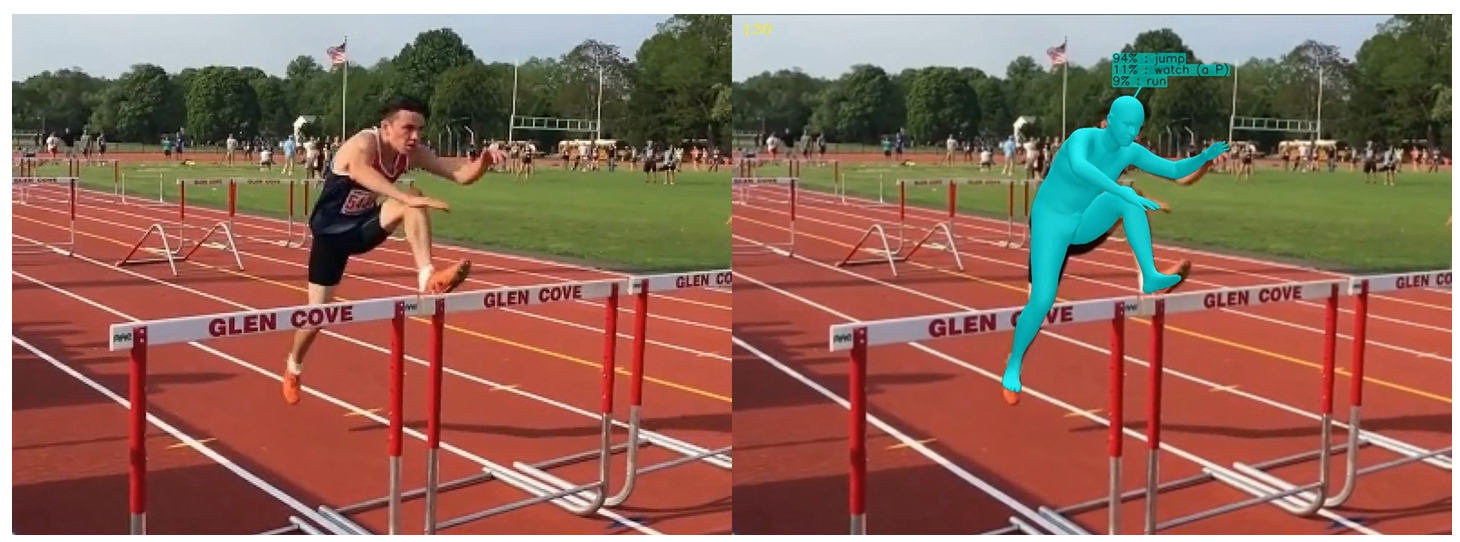 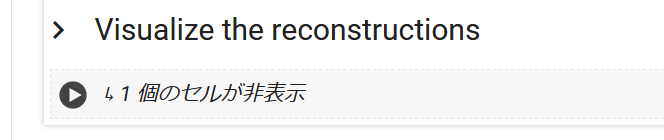 クリックして
展開
61
全体まとめ①
姿勢推定は、人間の全身（人体）、頭部、およびその他のオブジェクトの位置と方向を推定する技術

人体の姿勢推定とキーポイント
姿勢推定では、人体の特定の「キーポイント」（特徴となるポイント）を検出し、位置を特定
姿勢推定：位置が特定されたキーポイントを結びつけることで、人間の全身の姿勢を推定

２次元と３次元の姿勢推定
２次元の姿勢推定： ２次元的な（平面の）姿勢を推定
３次元の姿勢推定： 空間的な深さ情報（奥行き）を含む、より詳細な姿勢推定
62
全体まとめ②
ディープラーニングによる人体の姿勢推定
人体の姿勢推定の精度向上
多人数対応、姿勢のバリエーション、部分遮蔽、照明・衣服のバリエーションへの対応。

処理手順
部位の位置推定
同一人物のキーポイント特定
キーポイントに対して深さ（奥行き）を求める（３次元の姿勢推定を行う場合の追加処理）

物体と頭部の姿勢推定
位置と方向の情報を画像から得る
63